GENEL MİKROBİYOLOJİ
NİLGÜN BAŞAK TECER
ÖĞRETİM GÖREVLİSİ  
ANKARA ÜNİVERSİTESİ
KALECİK MESLEK YÜKSEKOKULU
E-posta: nbtecer@ankara.edu.tr
Hücre Zarı/Membranı
Hücre membranının fosfolipid yapısında çift katlı bir yapıya sahip olduğu saptanmıştır. Bu yapıya fosfolipid çift katlı tabaka adı verilmektedir. Fosfolipid molekülleri paralel iki sıra halinde dizilmiştir. Fosfolipidler, “ester” bağlarıyla birbirine bağlanan yüksek derecede hidrofobik yağ asitlerini ve oldukça hidrofilik gliserol gruplarını içerir. Gliserole bağlı fosfat içeren gruplar bulunur.
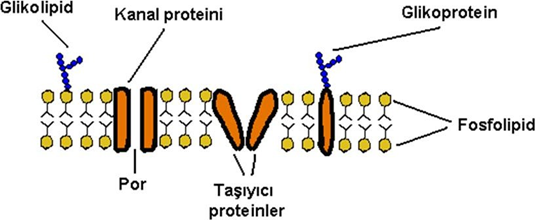 Hücre Membranının Fonksiyonları

Hücre membranı sitoplazmayı çevreler ve korur.
Geçirgenlik (=permeabilite) bariyeridir.
Hücre membranı seçici bir geçirgenliğe sahiptir. Hücrenin kendisi moleküllerin hareketinde aktif bir rol oynar.
Hücre zarı sitoplazmada kıvrımlar yaparak mezozomları oluşturur. Mezozomlar bakterilerin enerji üreten organelleridir.
Hücre Membranının Fonksiyonları

Bazı küçük polar olmayan ve yağda çözünebilen yağ asidi, alkol ve benzen gibi maddeler membranın lipid fazında kolayca çözünerek hücre içine geçebilirler.
Organik asitler, amino asitler ve inorganik tuzlar gibi hidrofilik moleküller membranı geçemezler. Bu moleküller taşıyıcı yardımıyla özel olarak hücre içine girerler.
Metabolizma ürünleri hücre membranından dışarı çıkabilirler. Hücre membranı osmotik basıncı ayarlar.
Bakteri hücresi çevredeki ortamdan daha yüksek konsantrasyona sahiptir.
Sitoplazma
Prokaryotik Sitoplazma
Sitoplazma saydam, hafif yapışkan kıvamda, homojen kolloidal bir yapıdadır ve % 80 sudan ibarettir. Sitoplazma pH si 7,0-7,2 dir ve suya ilaveten çeşitli iyonlar, amino asitler proteinler, vitamin, riboz, glikoz gibi karbonhidratlar da bulunur. Bunlar genel olarak protein yapı taşları veya enerji kaynakları ya da metabolizma artıklarıdır. Sitoplazma hücrede kimyasal reaksiyonların meydana geldiği yerdir. Hücreye çevreden alınan materyal sitoplazmada enzimatik reaksiyonlar ile parçalanır, böylece hücrenin ihtiyacı olan enerji sağlanır. Sitoplazma içinde proteinden oluşmuş 16-18 nm çapında çok sayıda ribozom bulunur. Bunlar protein sentezi için gerekli enzimleri içerir.
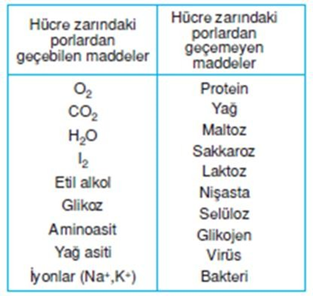 BAKTERİ ENDOSPORLARI


Bazı bakteriler, özellikle Bacillus ve Clostridium cinslerine dahil türler hücrelerinin içerisinde “endospor” olarak isimlendirilen özel yapılar oluşturabilirler. Vejatatif hücre yaşamını devam ettirmek ve bölünerek neslini sürdürmek için endospor oluşturmaya yönelir. Bakteriler besin yetersizliği, çeşitli fiziksel ve kimyasal etmenler ve çevre koşullarındaki olumsuzluklar karşısında spor oluşturur. Endospor oluşumu bir çoğalma şekli değildir, ancak neslin korunmasını sağlar. Endosporlar kurumaya, radyasyona, ısıya, asitlere ve kimyasal dezenfektanlar gibi faktörlere karşı çok dirençlidirler.
BAKTERİ ENDOSPORLARI



Sporlar boyalar için geçirgen değildir. Bu nedenle metilen mavisi gibi basit boyalarla boyanmış hücreler içerisinde boyanmamış bölgeler olarak görülürler ve ancak özel boyama yöntemi ile boyanırlar.
SPORULASYON – GERMİNASYON

Bir çok spor 100°C de saatlerce canlı kalabilir. Germinasyona başlayan sporlar dirençliliklerini kaybederler. Çimlenme spor mantosunun fiziksel veya kimyasal zarar görmesi ile başlar. Endospor enzimleri dış katları parçalayarak çevreden suyun içeri girmesini sağlar. Böylece metabolik faaliyet başlar.
SPORULASYON - GERMİNASYON

Korteks parçalanır, kılıf varlığını devam ettirir. Metabolik aktiviteye dönüş inaktif enzimlerin aktif hale geçmesiyle gerçekleşir. Çimlenmenin son evresinde vejetatif hücre kılıftan çıkar, uzar ve bölünmeye başlar. Çimlenmenin ilk işaretleri olarak spor ışığı kırma özelliğini kaybeder, boyalar ile boyanma kabiliyeti artar ve sıcaklığa dirençte düşme görülür.
PROKARYOTLARDA HAREKET

Bakterilerin pek çoğu hareketlidir, yani sıvı ortamda aktif olarak hareket ederler. Bazı bakteri hücreleri ise kayarak katı yüzeyler boyunca hareket edebilirler. Prokaryotlar doğadaki tehlikeli fiziksel ve kimyasal ajanlar ile karşı karşıya gelirler ve hücrelerdeki hareket mekanizması, hücrenin bu molekülden uzaklaşması ya da bu moleküle yakınlaşması şeklinde, pozitif ya da negatif yönde cevap verecek şekilde gelişir. Bu yönelme hareketleri “taksis” olarak adlandırılır.
PROKARYOTLARDA HAREKET
 
Taksis Türleri
Kemotaksis, kimyasallara karşı, fototaksis ise ışığa karşı oluşturulan bir cevaptır. Birçok fototrofik mikroorganizma ışığa doğru hareket eder. Oksijene yönelme ya da oksijenden kaçma aerotaksis, ya da yüksek iyonik güç koşullarından uzaklaşma ya da yaklaşma osmotaksistir.
TEŞEKKÜRLER…